Photomicrographs of Plant Seeds

	Cantaloupe melon
Permission to reproduce original photomicrographs used to make this  collection may be obtained from 
  
 Dr. David O. Norris at
   david.norris@colorado.edu
3.5X
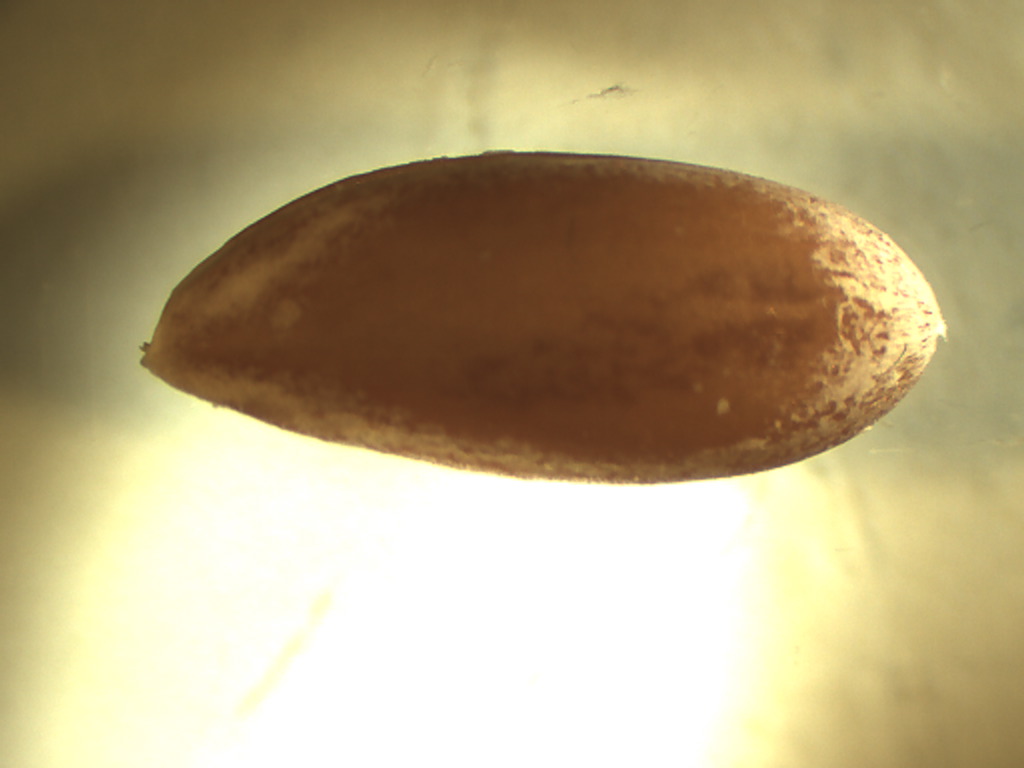 Cantaloupe seed
[Speaker Notes: S7. Cantaloupe; Cucumis melo var. cantalupo;  seed]
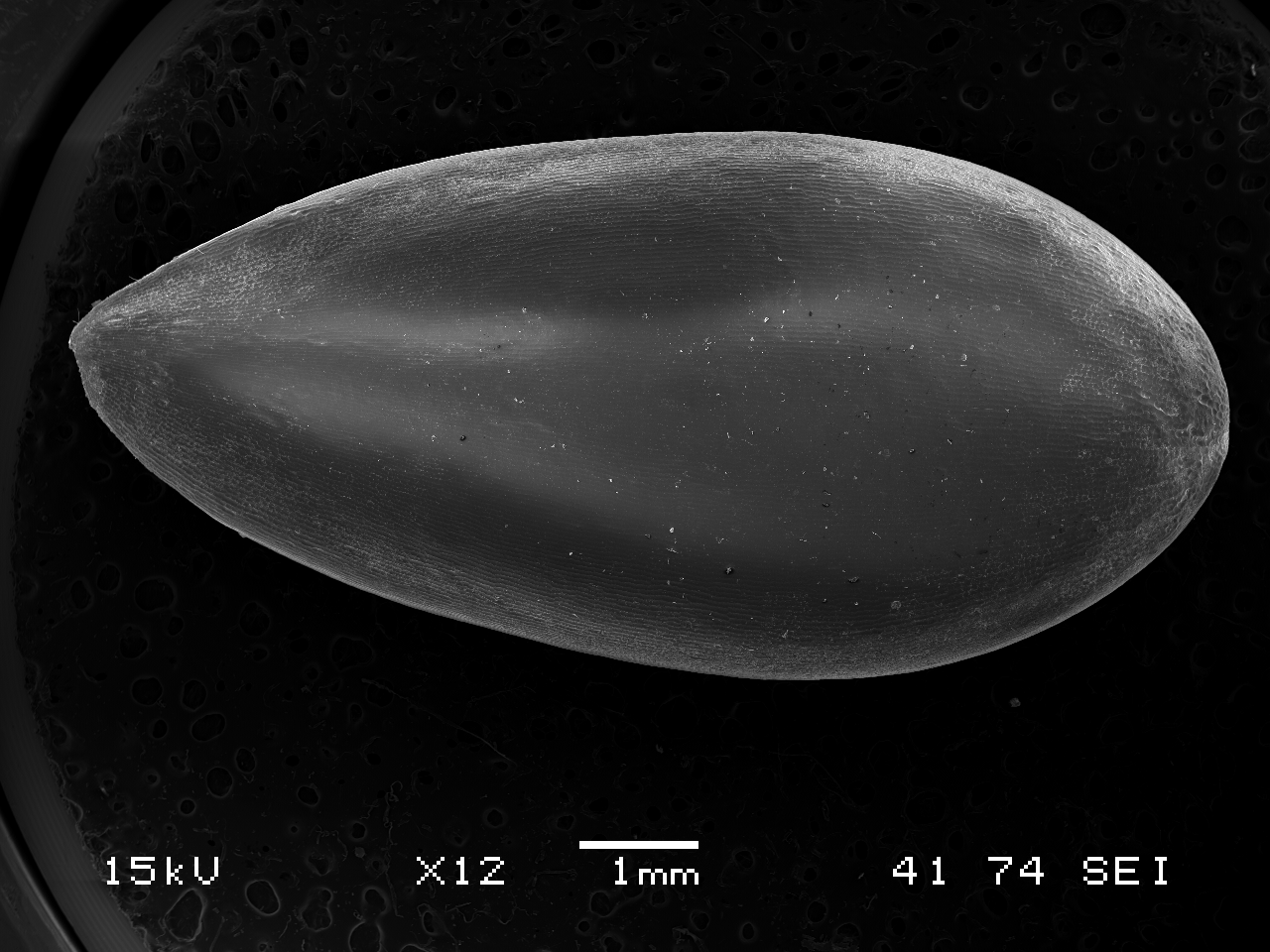 Cantaloupe seed
[Speaker Notes: S8. Cantaloupe.  SEM of seed. SEM prepared by Dr. Patrick Kociolek and Joshua Stepanek.]
A
B
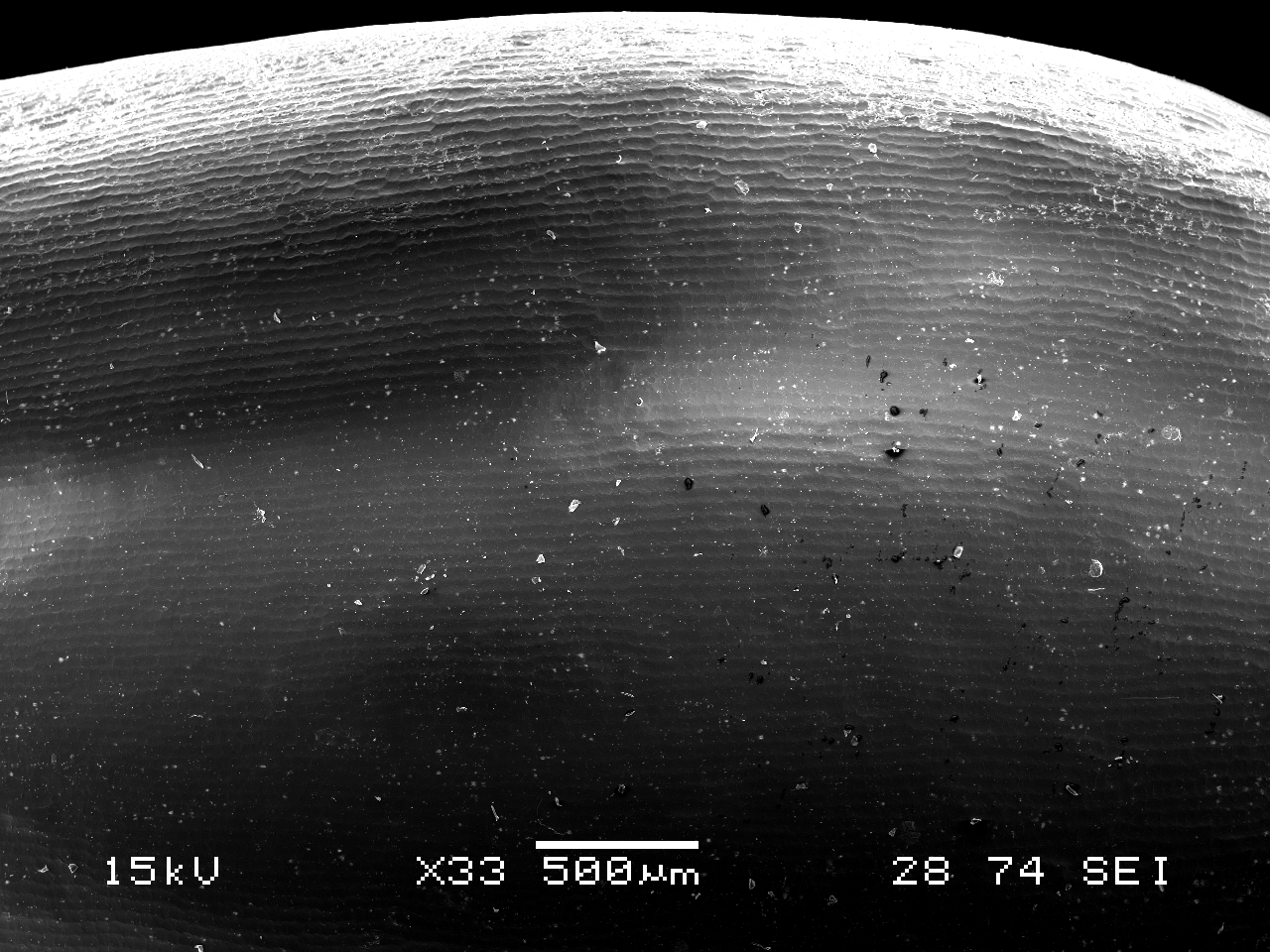 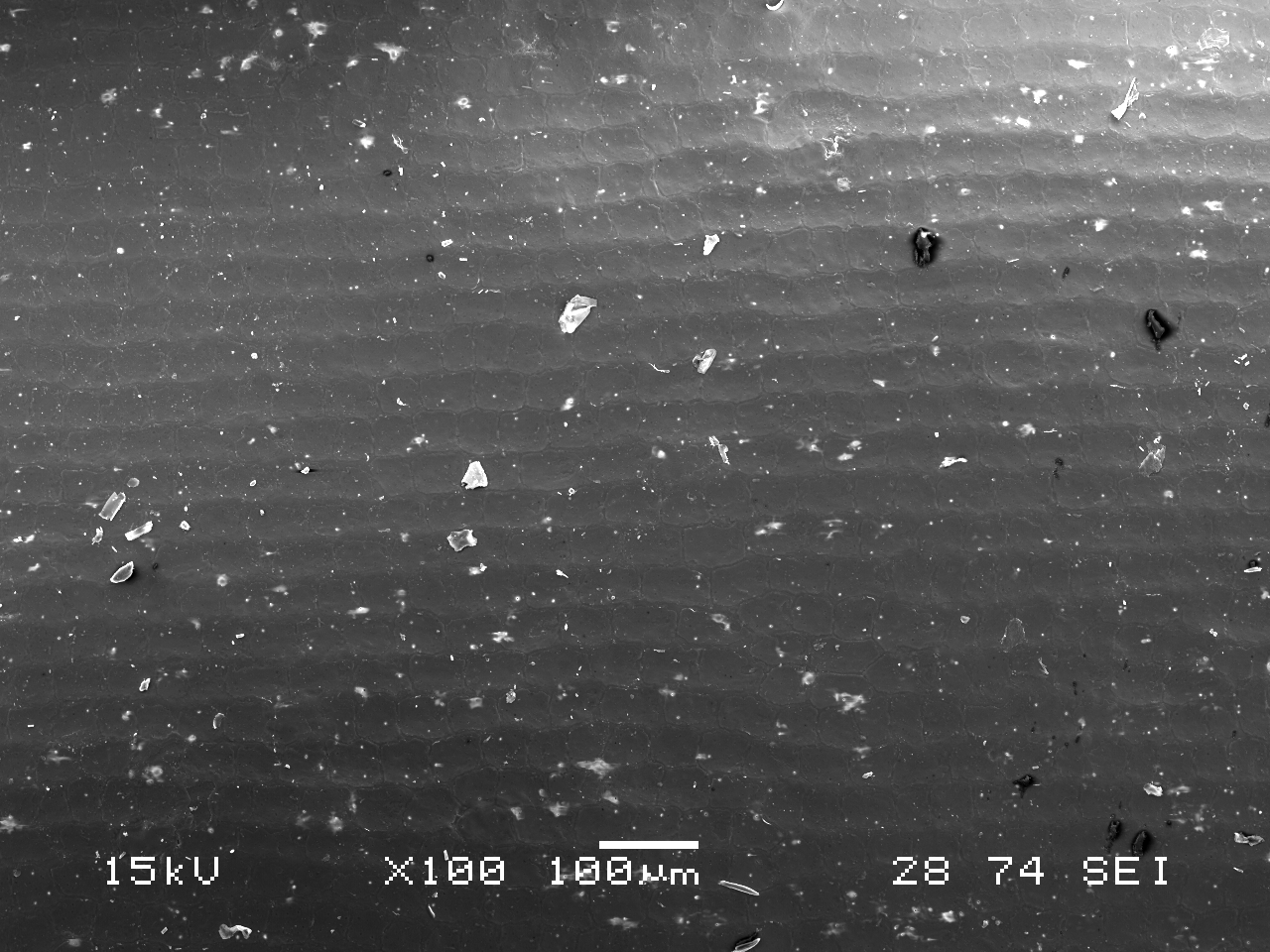 Cantaloupe 
Seed
[Speaker Notes: S9. Cantaloupe seed.  SEM.  Seed coat texture.  B. Higher magnification of seed coat surface seem in A. SEMs prepared by Dr. Patrick Kociolek and Joshua Stepanek.]